عمادة التطوير والجودة
Deanship of Development and Quality
وحدة التدريب والتطوير
عنوان الدورة
مقدم الدورة
قالب دورة تدريبية
نموذج محتوى
Presentations are communication tools that can be used as demonstrationsand more.
Presentations are communication tools that can be used as demonstrations, lectures, speeches, reports, and more.
Presentations are communication tools that can be used as demonstrationsand more.
Presentations are communication tools.
العنوان هنا
العنوان هنا
Presentations are communication tools that can be used as demonstrations, lectures, speeches, reports, and more.
Presentations are communication tools that can be used as demonstrations, lectures, speeches, reports, and more.
Presentations are communication tools that can be used as demonstrations.
Presentations are communication tools that can be used as demonstrations.
Presentations are communication tools 
that can be used as demonstrations.
Presentations are communication tools 
that can be used as demonstrations.
صفحة محتوى
Presentations are communication tools that can be used as demonstrations, lectures, speeches, reports, and more. Presentations are communication tools that can be used as demonstrations. Presentations are communication tools that can be used as demonstrations, lectures, speeches, reports, and more. Presentations are communication tools that can be used as demonstrations, lectures, speeches, reports, and more.
Presentations are communication tools 
that can be used as demonstrations.
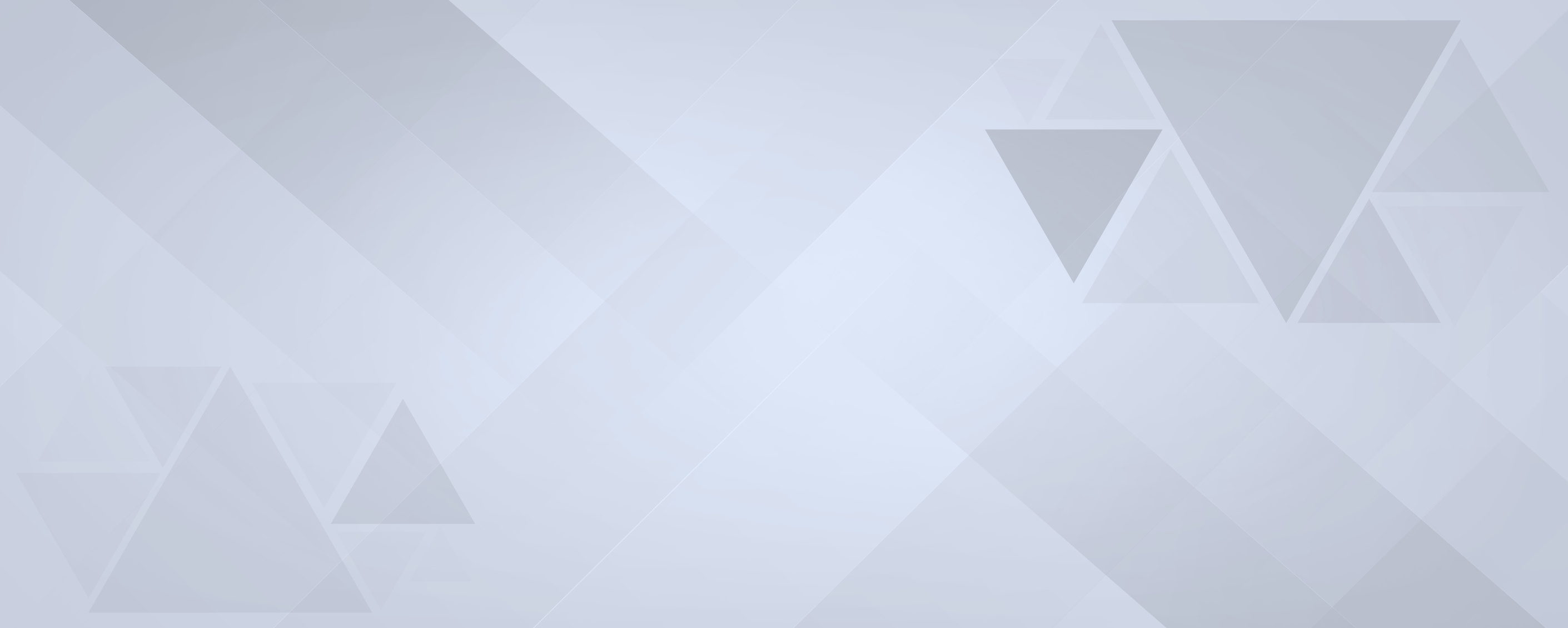 يمكن إضافة عنوان هنا
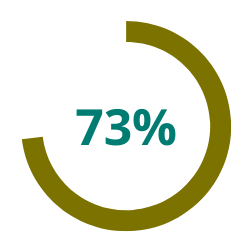 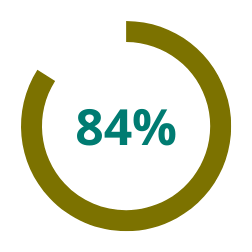 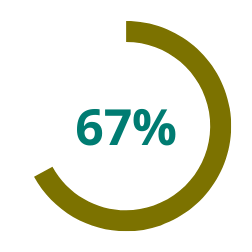 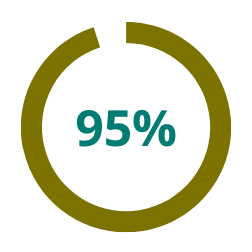 Presentations 
are communication tools that can be used as demonstrations, lectures, speeches, reports, and more.
Presentations 
are communication tools that can be used as demonstrations, lectures, speeches, reports, and more.
Presentations 
are communication tools that can be used as demonstrations, lectures, speeches, reports, and more.
Presentations 
are communication tools that can be used as demonstrations, lectures, speeches, reports, and more.
Presentations 
are communication tools that can be used as demonstrations, lectures, speeches, and more.
Presentations 
are communication tools that can be used as demonstrations, lectures, speeches, and more.
Presentations 
are communication tools that can be used as demonstrations, lectures, speeches, and more.
Presentations 
are communication tools that can be used as demonstrations, lectures, speeches, and more.
Presentations 
are communication tools that can be used as demonstrations, lectures, speeches, and more.
Presentations 
are communication tools that can be used as demonstrations, lectures, speeches, and more.
Presentations 
are communication tools that can be used as demonstrations, lectures, speeches, and more.
Presentations 
are communication tools that can be used as demonstrations, lectures, speeches, and more.
2022
2021
2020
2019
2017
START
محتوى
محتوى
محتوى
محتوى
Presentations are communication
tools
Presentations are communica-
tion tools that can be used as demonstrations, lectures 
and more.
Presentations are communica-
tion tools that can be used as demonstrations, lectures 
and more.
Presentations are communica-
tion tools that can be used as demonstrations, lectures 
and more.
01
-
Presentations are communica-
tion tools that can be used as demonstrations, lectures 
and more.
Presentations are communica-
tion tools that can be used as demonstrations, lectures 
and more.
Presentations are communica-
tion tools that can be used as demonstrations, lectures 
and more.
Presentations are communica-
tion tools that can be used as demonstrations, lectures 
and more.
02
Presentations are communication tools that can be used as demonstrations, lectures, speeches, reports, and more.
Presentations are communica-
tion tools that can be used as demonstrations, lectures 
and more.
Presentations are communica-
tion tools that can be used as demonstrations, lectures 
and more.
Presentations are communica-
tion tools that can be used as demonstrations, lectures 
and more.
03
-
Presentations are communica-
tion tools that can be used as demonstrations, lectures 
and more.
Presentations are communica-
tion tools that can be used as demonstrations, lectures 
and more.
04
-
-
Presentations are communication
01
إضافة عنوان هنا
tools that can be used as demonstrations, lectures, speeches, reports, and more.
Presentations are communication
02
Presentations are communication tools that can be used as demonstrations, lectures, speeches, reports, and more.
tools that can be used as demonstrations, lectures, speeches, reports, and more.
Presentations are communication
03
tools that can be used as demonstrations, lectures, speeches, reports, and more.
Presentations are communication tools that can be used as demonstrations.
Presentations are communication
04
tools that can be used as demonstrations, lectures, speeches, reports, and more.
Presentations are communication tools that can be used as demonstrations, lectures, speeches,and more.
Presentations are communication
05
tools that can be used as demonstrations, lectures, speeches, reports, and more.
Presentations are communication tools 
that can be used as demonstrations.
عنوان هنا
عنوان فرعي
عنوان فرعي
عنوان فرعي
Presentations are communication tools that can be used as demonstrations, lectures, speeches, reports, and more.
Presentations are communication tools that can be used  lectures, speeches, reports, and more.
Presentations are communication tools that can be used as lectures, speeches, and more.
Presentations are communication tools that can be used as demonstrations, lectures, speeches, reports, and more.
Presentations are communication tools that can be used as lectures, speeches,demonstrations,and more.
Presentations are communication tools that can be used as lectures, speeches, and more.
Presentations are communication tools that can be used reports.
Presentations are communication tools that can be used reports.
Presentations are communication tools that can be used reports.
عنوان هنا
Presentations are communication
محتوى
tools that can be used as demonstrations, lectures, speeches, reports, and more.
Presentations are communication
محتوى
tools that can be used as demonstrations, lectures, speeches, reports, and more.
Presentations are communication
محتوى
tools that can be used as demonstrations, lectures, speeches, reports, and more.
Presentations are communication
Presentations are communication tools
محتوى
tools that can be used as demonstrations, lectures, speeches, reports, and more.
عنوان لرسم بياني
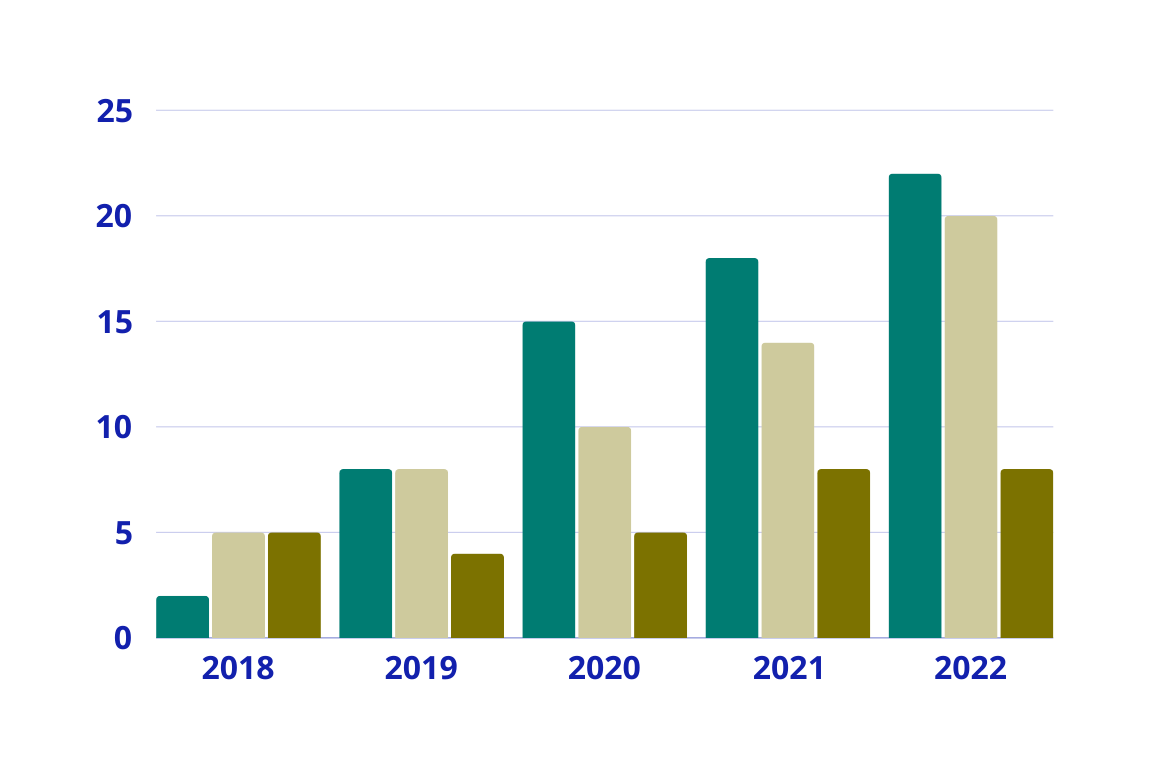 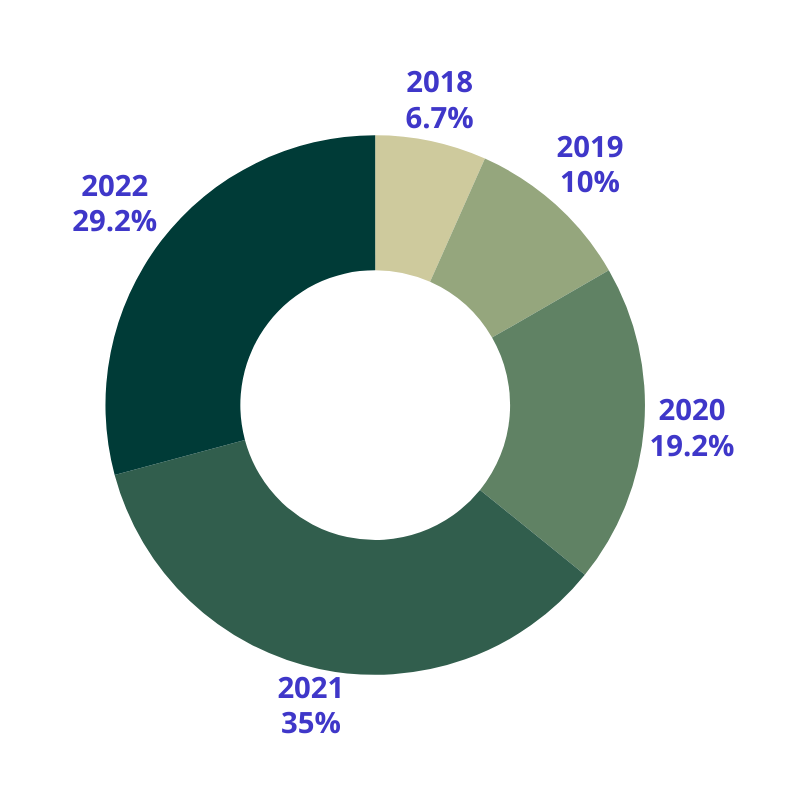 عنوان هنا
Presentations are communication tools that can be used as demonstrations, lectures, speeches, reports, and more.
Presentations are communication tools that can be used as demonstrations.
Presentations are communication tools 
that can be used as demonstrations.
شكرا لكم
Presentations are communication tools
Presentations are communication tools that can be used as demonstrations, lectures, speeches, reports, and more.